CS170 Discussion – 2009-05-01
Bryce Boe
9 Days left…
of your favorite class ever
of the best time of you life
of the most you’ve ever worked in your life
to complete project 6
with the coolest TA ever (jk – or am I?)
Project 6 – Immediate Files
Why?
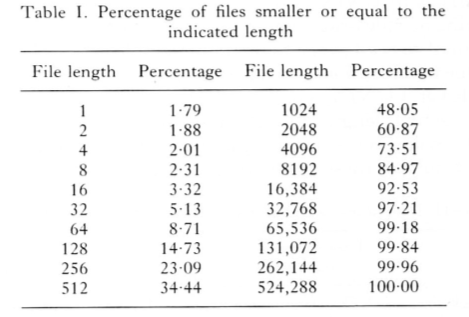 Mullender, S. J. and Tanenbaum, A. S. 1984. Immediate files. Softw. Pract. Exper. 14, 4 (Jun. 1984), 365-368. DOI= http://dx.doi.org/10.1002/spe.4380140407
Inside Minix
v1, v2, v3 files
v1 files are for older files -- ignore
v2 files are what this version of minix creates
v3 files don’t exist, however there are a few comments about them -- ignore
servers/mfs/inode.h
EXTERN struct inode {
  mode_t i_mode;     /* file type, protection, etc. */
  nlink_t i_nlinks;  /* how many links to this file */
  uid_t i_uid;       /* user id of the file's owner */
  gid_t i_gid;       /* group number */
  off_t i_size;      /* current file size in bytes */
  time_t i_atime;    /* time of last access (V2 only) */
  time_t i_mtime;    /* when file data last changed */
  time_t i_ctime;    /* when was inode itself changed */
  zone_t i_zone[V2_NR_TZONES]; /* zone numbers */
	…
  <remainder of struct not saved on disk>
}
include/minix/const.h
Defines constants used by mfs
I_REGULAR – regular file
I_TYPE – mask for file type
Note: These are used in ushorts (2 bytes)
Suggestion: Add an I_IMMEDIATE that fits in ushort and doesn’t conflict with the masks
Constants
I_TYPE                  0170000 /* inode type */
I_SYMBOLIC_LINK         0120000 /* symbolic link */
I_REGULAR               0100000 /* regular file */
#define I_BLOCK_SPECIAL 0060000 /* block special file */
#define I_DIRECTORY     0040000 /* file is a directory */
#define I_CHAR_SPECIAL  0020000 /* character special file */
#define I_NAMED_PIPE    0010000 /* named pipe (FIFO) */
#define I_SET_UID_BIT   0004000 /* set effective uid_t */
#define I_SET_GID_BIT   0002000 /* set effective gid_t */
#define ALL_MODES       0006777 /* all bits for u,g,o */
#define RWX_MODES       0000777 /* mode bits for RWX only */
#define R_BIT           0000004 /* Rwx protection bit */
#define W_BIT           0000002 /* rWx protection bit */
#define X_BIT           0000001 /* rwX protection bit */
#define I_NOT_ALLOC     0000000 /* this inode is free */
Adding Files
Set immediate flag whenever a regular file is initially created
Suggestion: Trace all the places where files can be created back to common code.
Hint: Somewhere in servers/mfs/open.c
Deleting Files
When files are deleted typically indirect blocks need to be freed
Skip this step if immediate
Suggestion: As before trace the few places that perform this behavior to the common location
Hint: servers/vfs/link.c
Writing Files
When file size grows beyond 34 bytes switch to “normal” method
Reading Files
If immediate read from inode
If not read as normal
How to start
Step 1: Successfully set immediate bit, and put checks on open/read/write/delete when an immediate file is encountered.
Step 2: Implement the immediate file

Warning: Make regular backups of your minix image, as you might destroy it